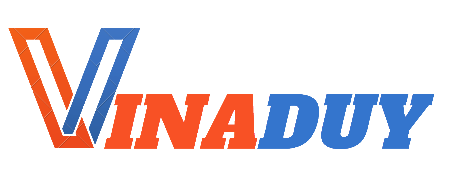 Xin chào quý khách
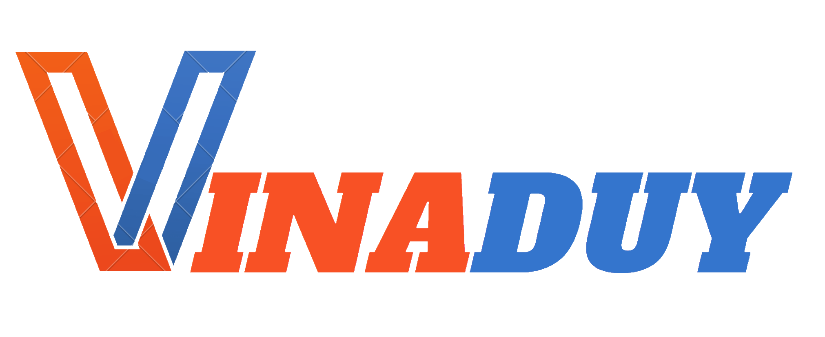 Công ty Cổ Phần VINADUY MST: 0109446258Trụ sở : 125 Hoàng Ngân, Cầu Giấy, HNHotline : 024.99999.868 – 1900.9999.46Email: admin@Vinaduy.comwWw.XayDungVinaduy.com
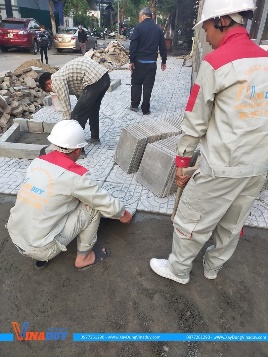 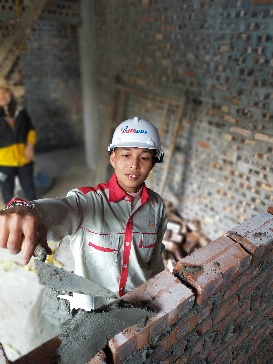 - Đơn vị uy tín trên toàn quốc
- Thợ giỏi 10 năm kinh nghiệm
- Kỹ sư thiết kế giỏi
- Cam kết đúng tiến độ
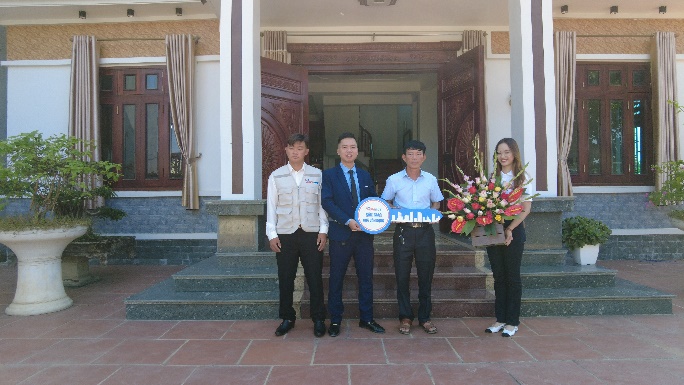 - Đơn vị uy tín trên toàn quốc
- Thợ giỏi 10 năm kinh nghiệm
- Kỹ sư thiết kế giỏi
- Cam kết đúng tiến độ
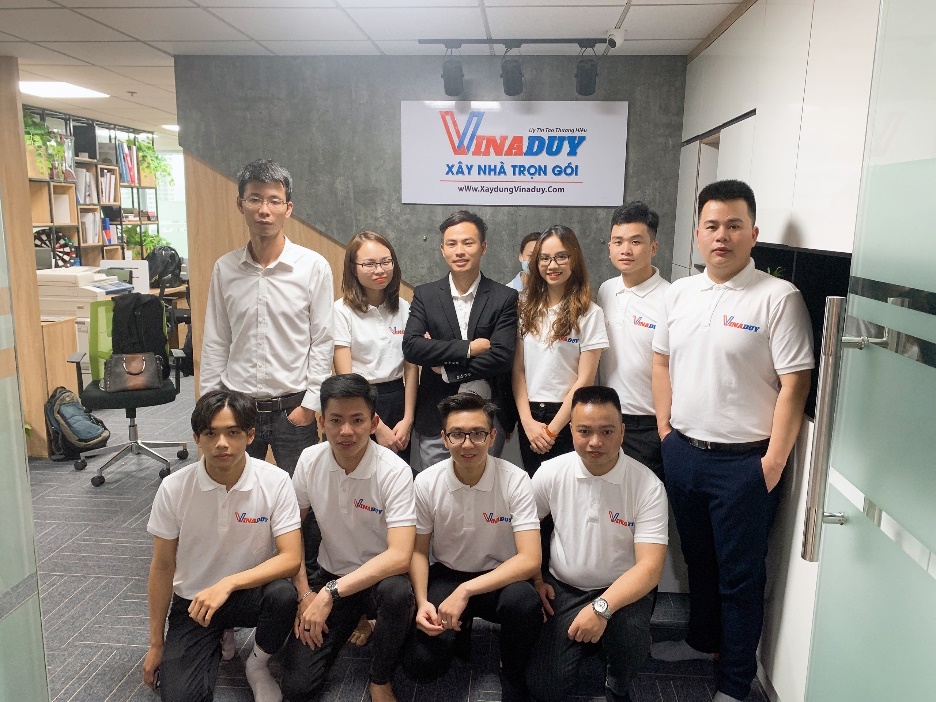 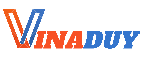 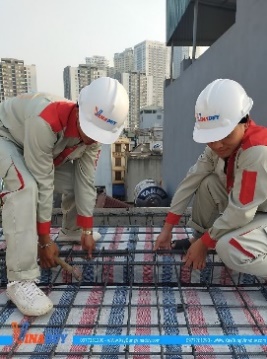 100%
Vật tư chính hãng
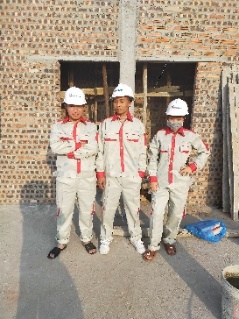 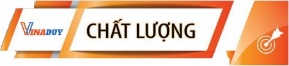 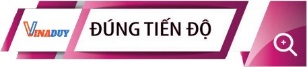 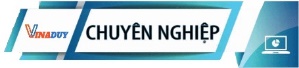 BẢNG BÁO GIÁ CHI TIẾT
VINADUY xin gửi tới quý Khách hàng bảng báo giá chi tiết xây nhà trọn gói nhà ở dân dụng
Bảng báo giá được áp dụng với mẫu nhà MÁI BẰNG
Kết cấu móng được sử dụng là hệ MÓNG CỐC, MÓNG ĐƠN
GIÁM ĐỐC
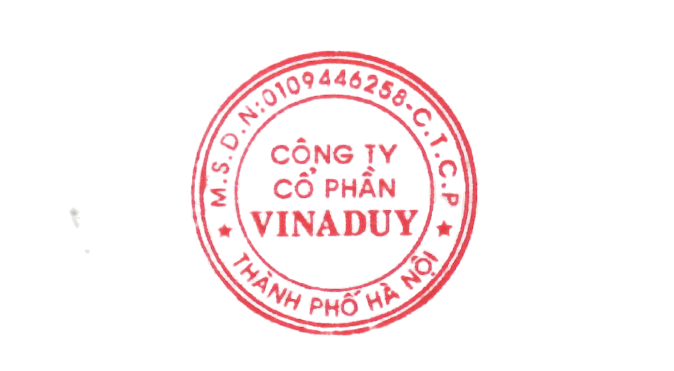 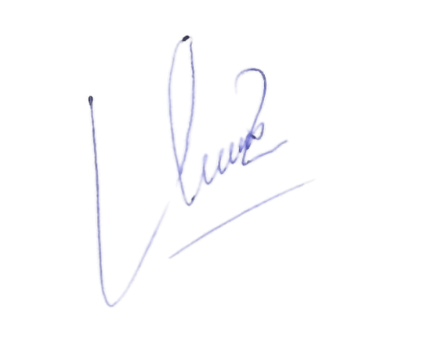 Nguyễn Văn Hoài
MÓNG CỐC
(Móng đơn – Thi công theo bản vẽ)
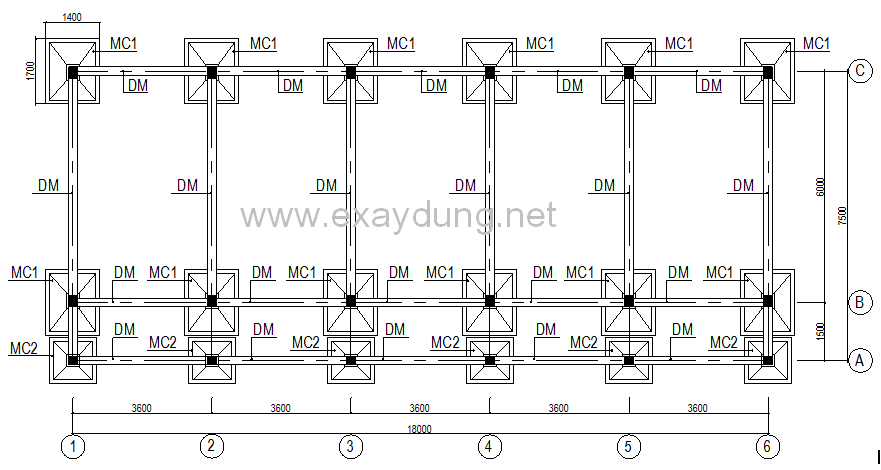 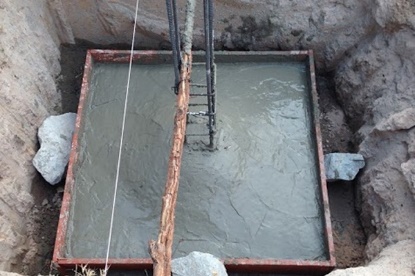 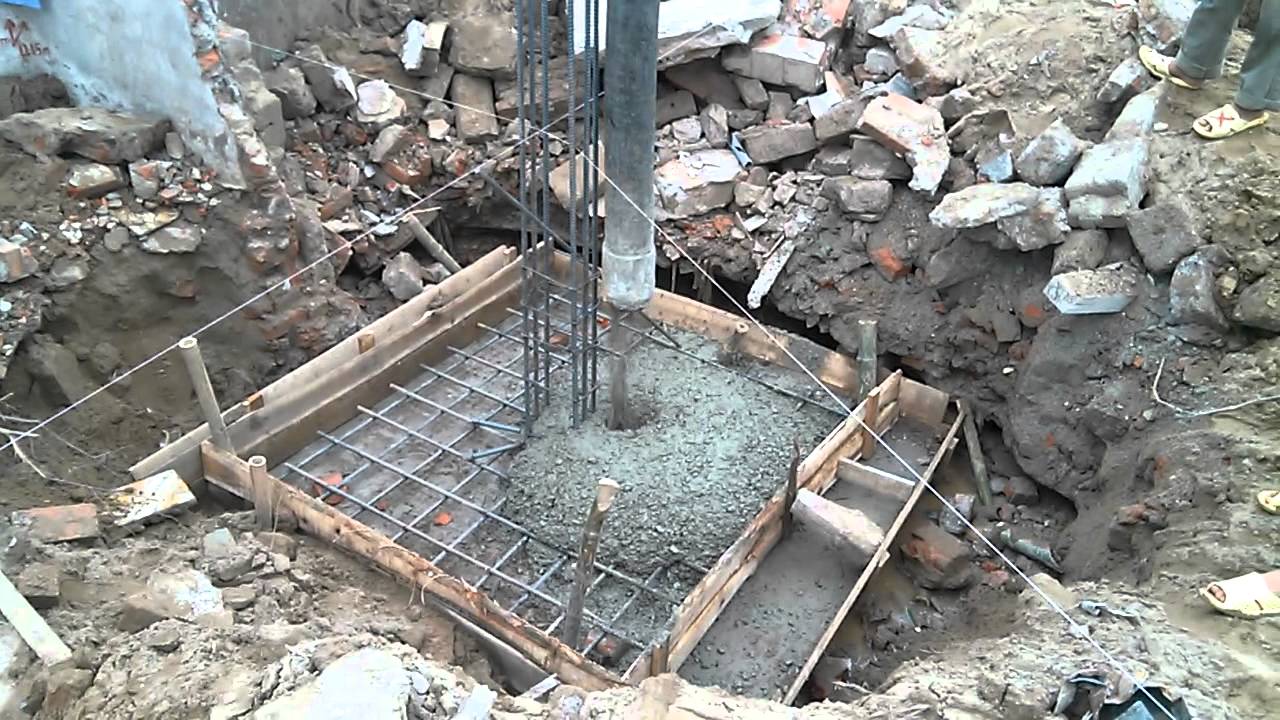 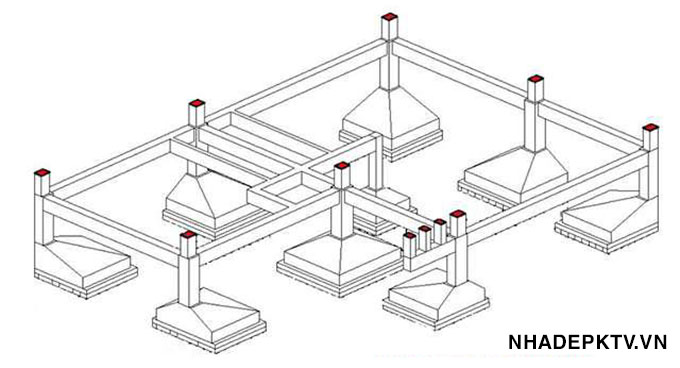 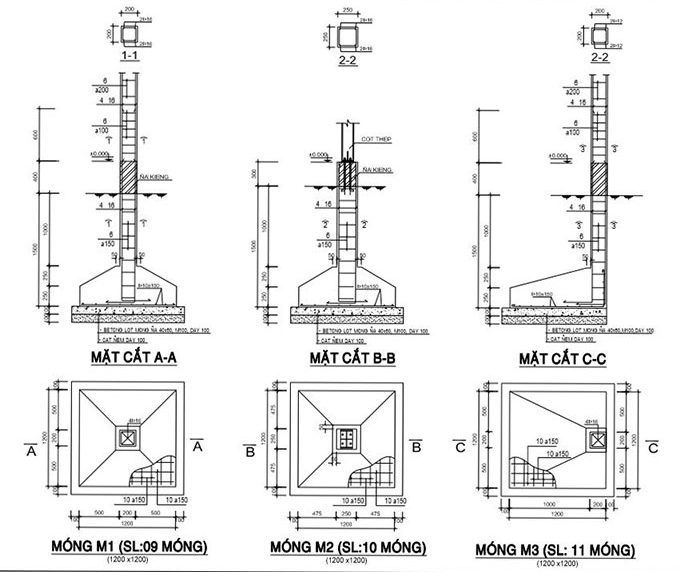 Kích thước móng : (800-800mm)x350 (mm).
Kích thước dầm móng: 250x 400 (mm).
Thép bản móng phổ thông: Φ10a150.
Thép dầm móng phổ thông: thép dọc 5Φ18, thép đai Φ8a150.
Bê tông móng sử dụng bê tông mac #250
Sắt cột móng Φ 16 - 18
CHI TIẾT CỘT – DẦM - SÀN
(Thi công theo bản vẽ)
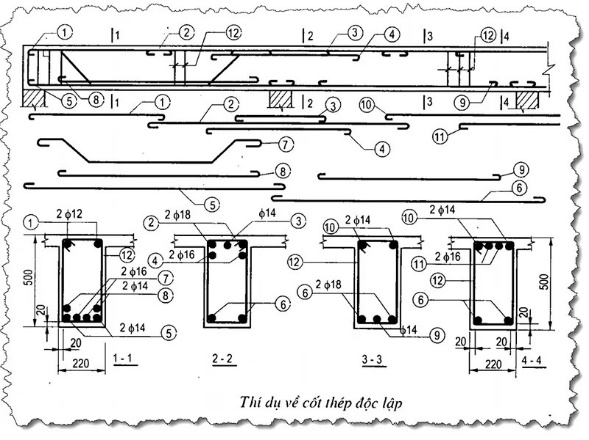 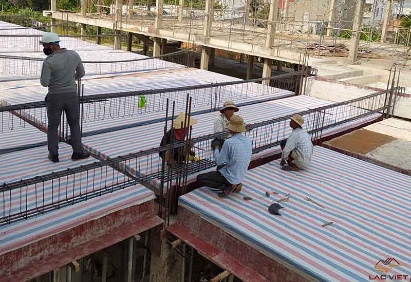 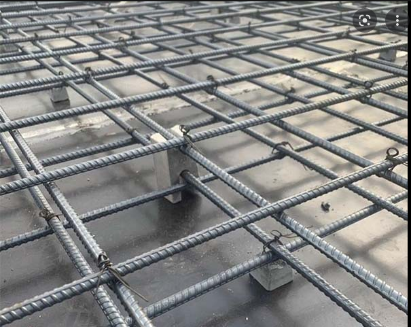 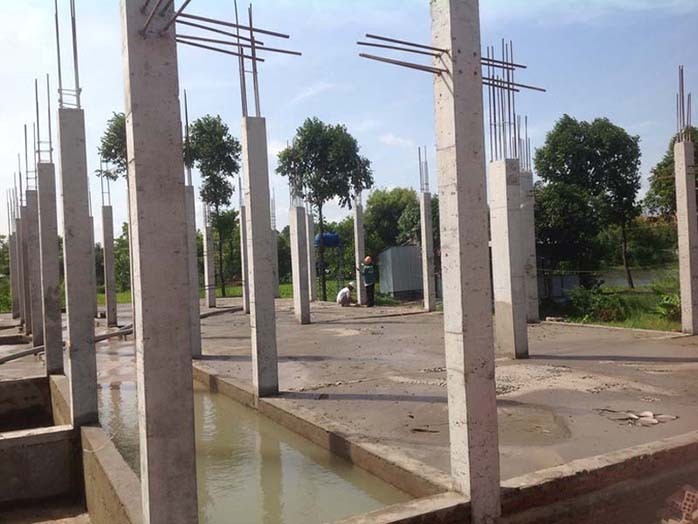 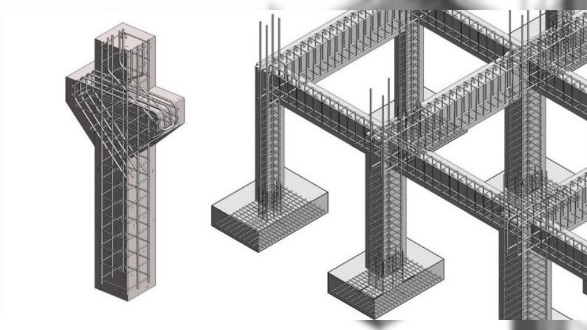 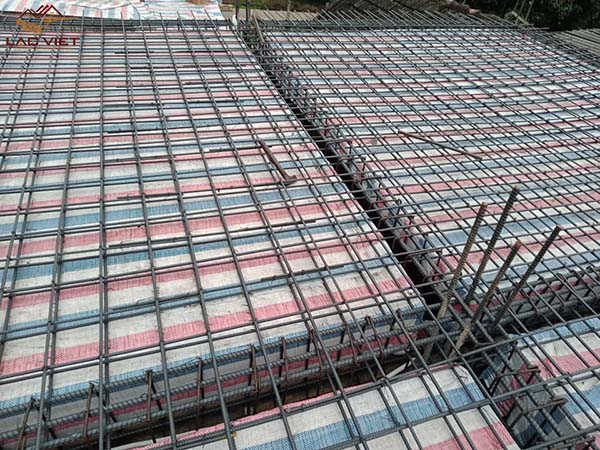 -  Sắt cột tầng 1-3: Ø16-Ø18, đai Ø6  A200  
- Bê tông móng sử dụng bê tông mac #250
-  Dầm mái: 5 cây Ø18, đai Ø6 A200  
- Sàn mái: Ø10 A200 , đan 2 lớp
VẬT LIỆU THI CÔNG
(Thi công theo bản vẽ)
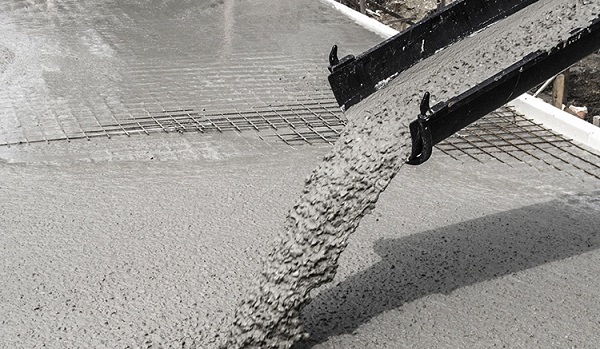 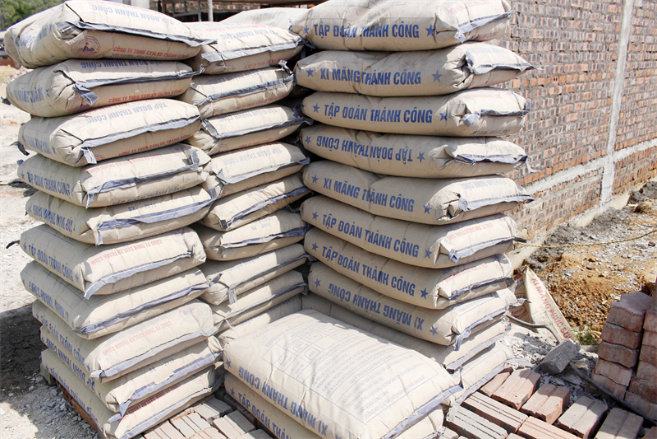 Xi Măng PCB 30 hoàng thạch 
hoặc tương đương
Bê Tông Tươi  Mac 250
Gạch  đặc 3 chấm
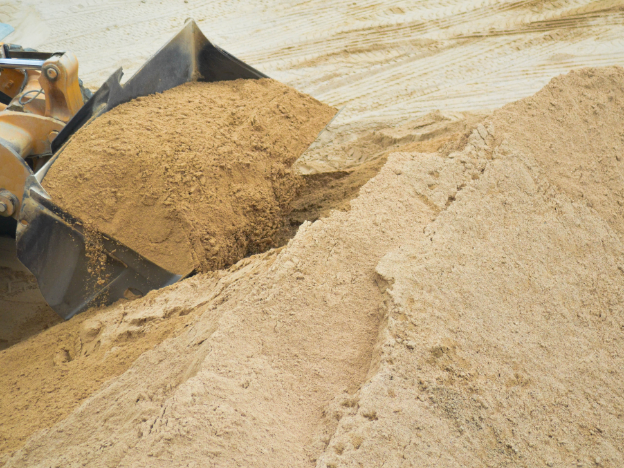 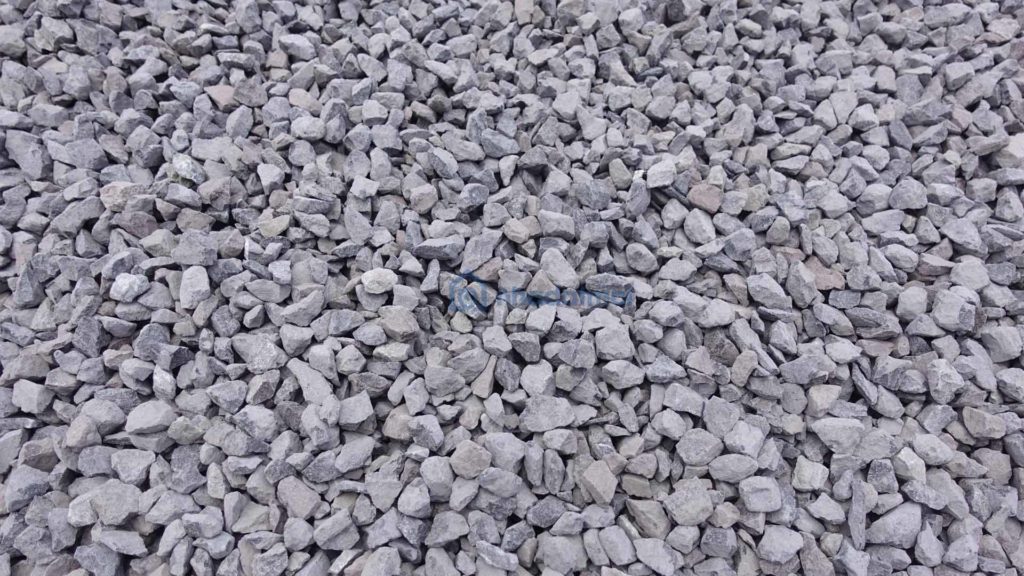 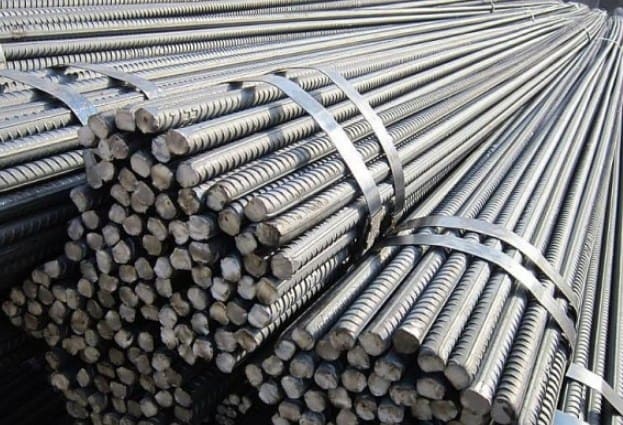 Sắt Thép Hòa Phát Hoặc Việt Úc
Đá 1x2 – 2x3
Cát  xây trát loại 1
VẬT TƯ ĐIỆN
(Thi công theo bản vẽ)
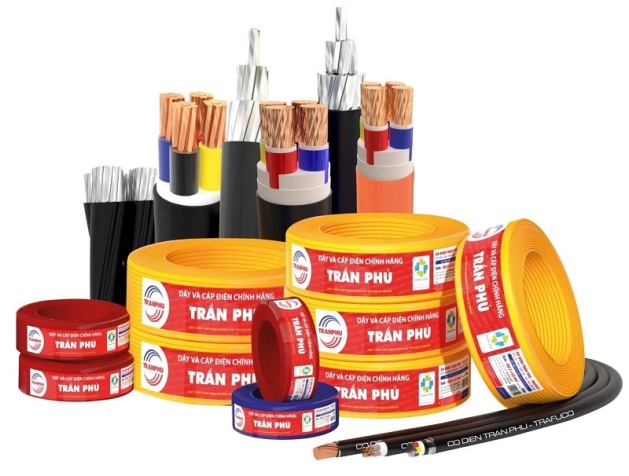 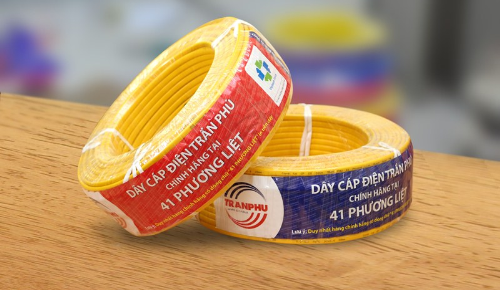 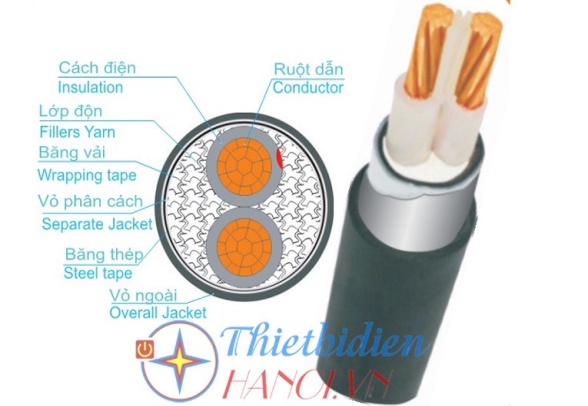 Dây Nguồn 2x6 Trần Phú
Dây Bóng 1x1,0 Trần Phú
Dây ổ cắm 1x 2.5 Trần Phú
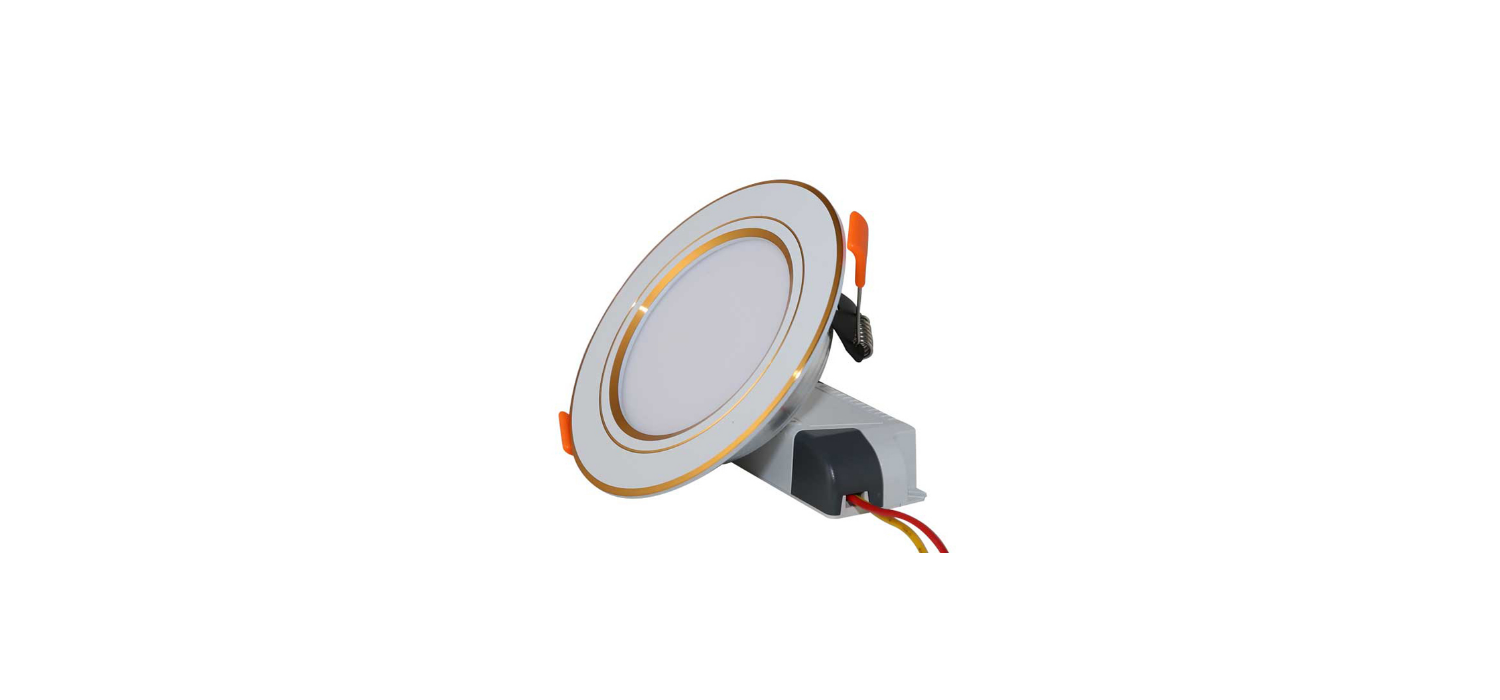 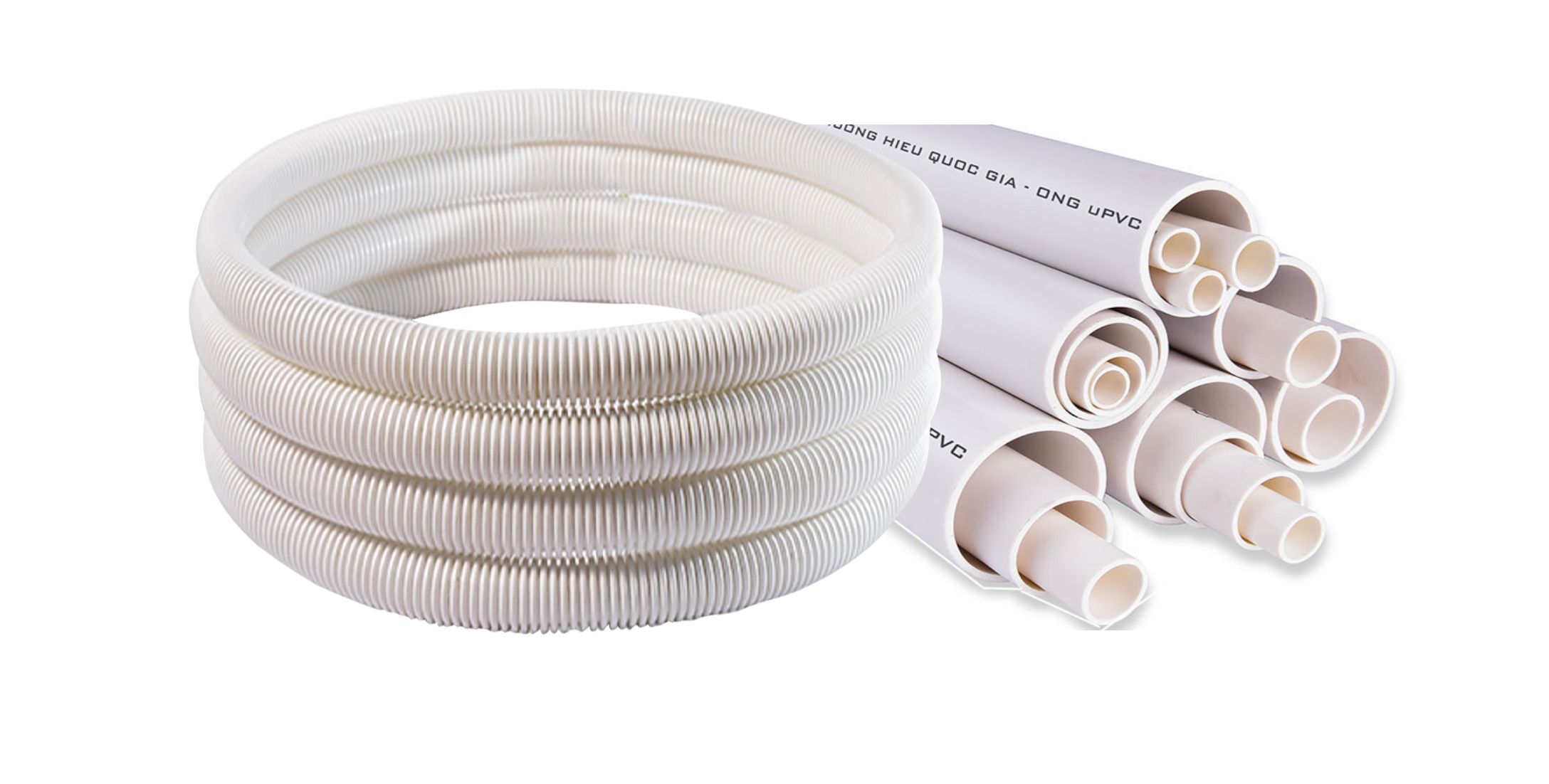 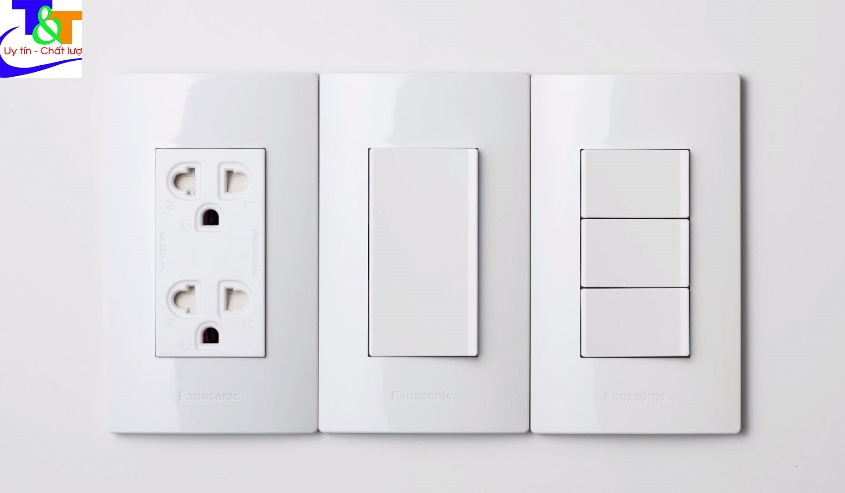 Ống sun luồn dây điện
Ổ, Công tắc SINO
Đèn led âm trần Downlight 7W
VẬT TƯ NƯỚC
(Thi công theo bản vẽ)
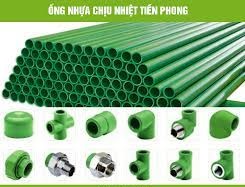 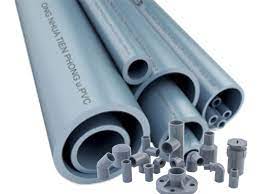 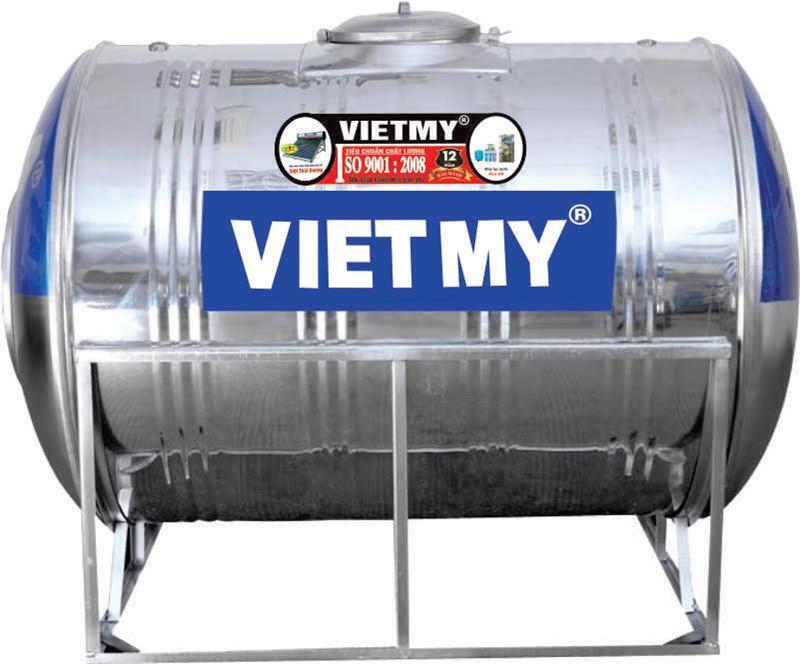 - Bồn nước Inox Việt Mỹ 1000L
- 2.900.000 đ
Ống  Nhiệt Tiền Phong
Ống thoát PVC Tiền Phong
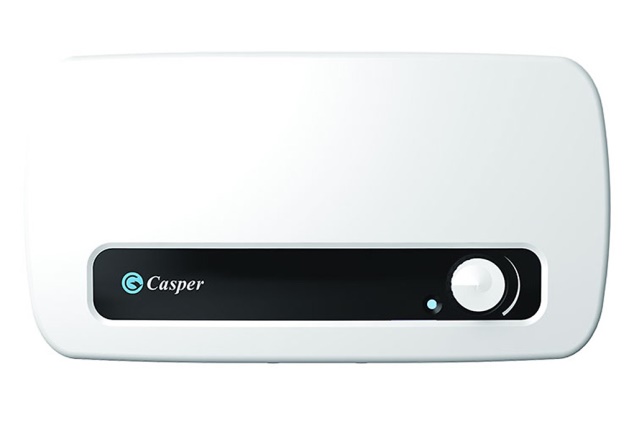 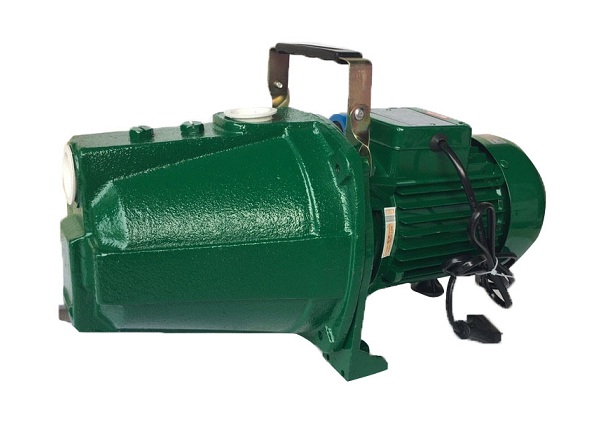 - Máy bơm nước ROLLSTAR JET-100
- 1.200.000 đ
- Bình nóng lạnh Casper 20L SH-20TH11 
- 1.490.000đ/c
THIẾT BỊ VỆ SINH
(Thi công theo bản vẽ)
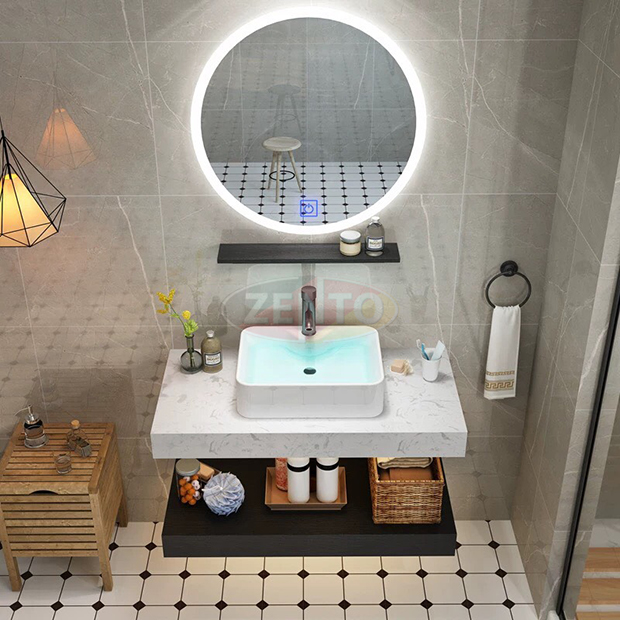 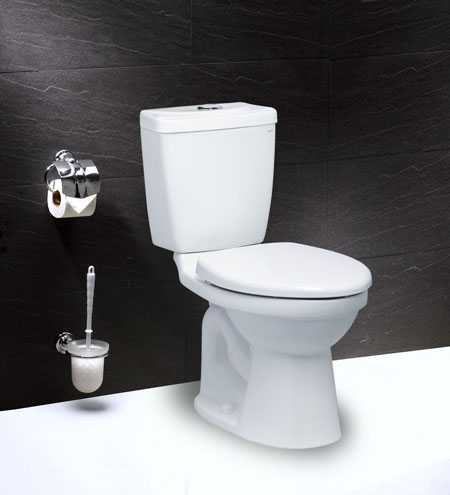 - Lavabo tường Caesar 1.500.000đ
- Gương tắm  tràn viền 600.000đ
- Bồn cầu 2 khối Caesar 
- 2.500.000đ
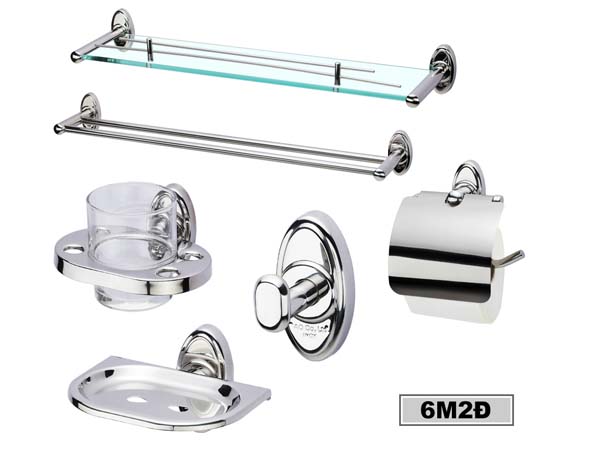 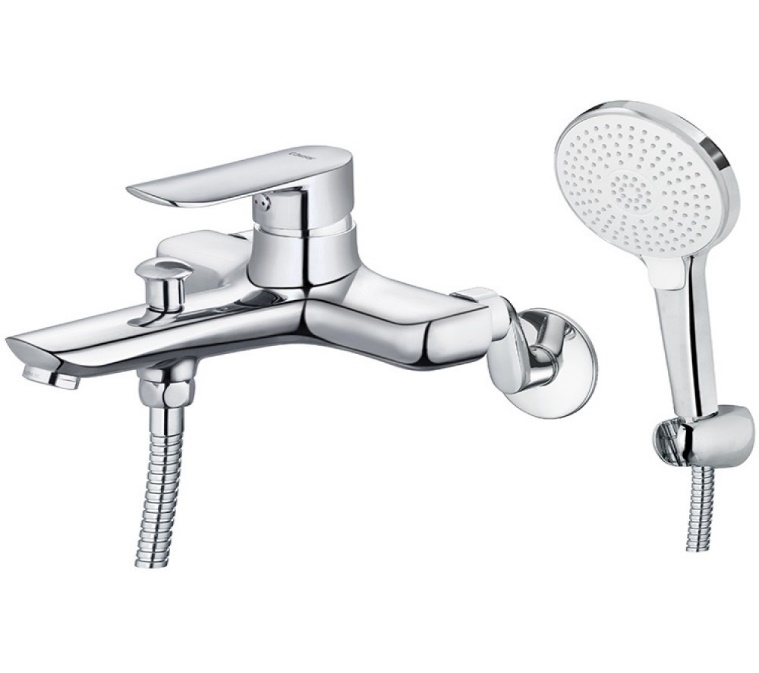 - Phụ kiện 6 món 
- Inox 650.000 đ
- Sen Tắ m  Caesar 
- 1.500.000đ
GẠCH ỐP LÁT
(Thi công theo bản vẽ)
Gạch  Lát Nền 60x60 Ceramic men bóng Toko,Vitto
150.000đ/m2
Gạch  WC 30x60 Ceramic men bóng Toko,Vitto, 
130.000đ/m2
SƠN NỘI NGOẠI THẤT
(Thi công theo bản vẽ)
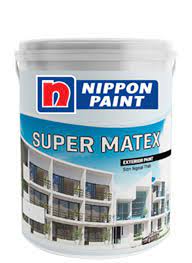 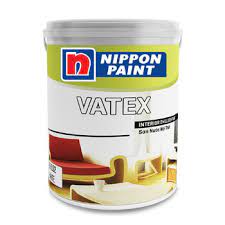 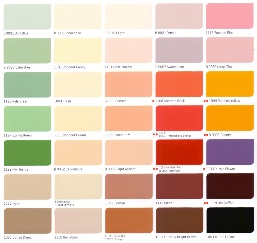 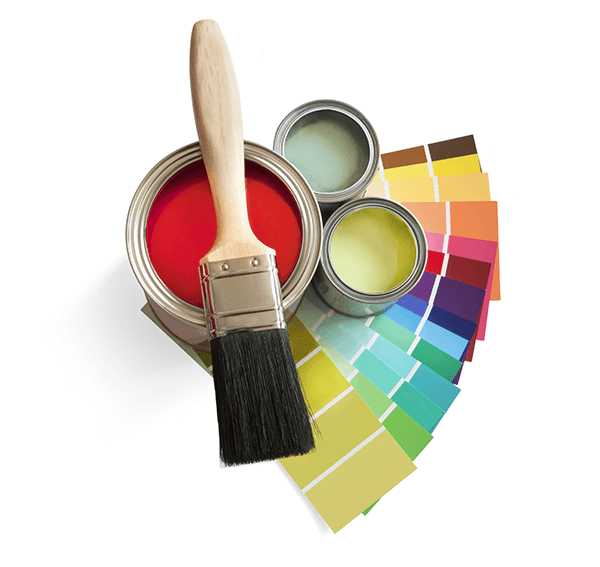 - Sơn nội thất Nippon vatex: 1 lót, 2 mầu: 45.000Đ/1m2
- Sơn ngoại thất Nippon Supper Matex, sơn mầu mặt tiền
- Sơn chống thấm: mặt sau và 2 bên: 55.000đ/1m2
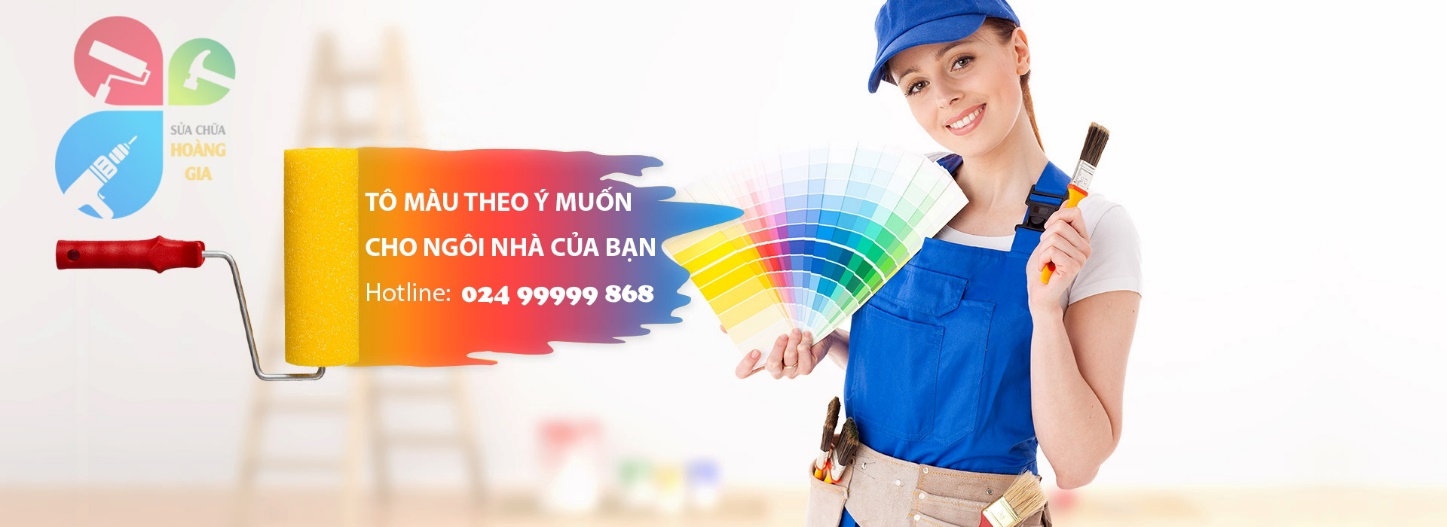 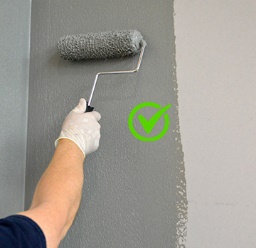 HỆ THỐNG CỬA
(Thi công theo bản vẽ)
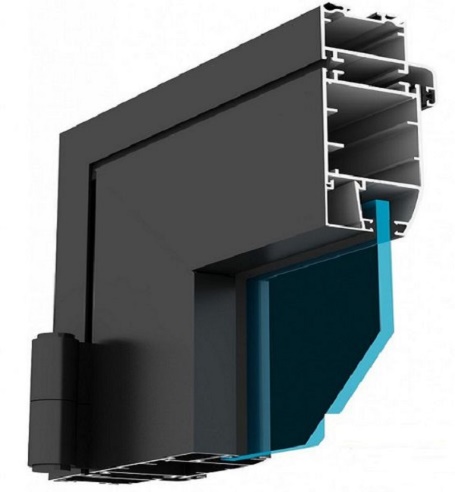 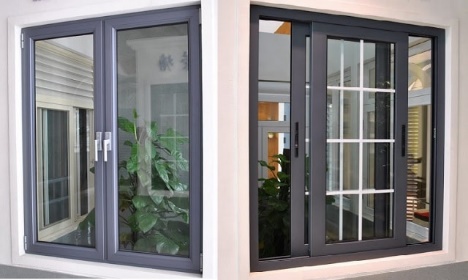 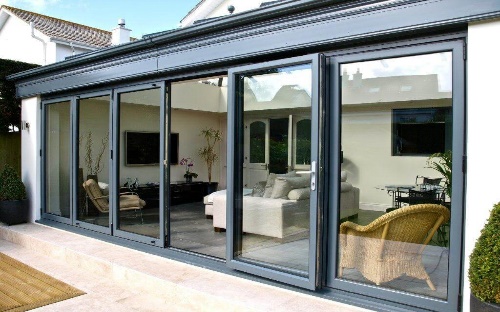 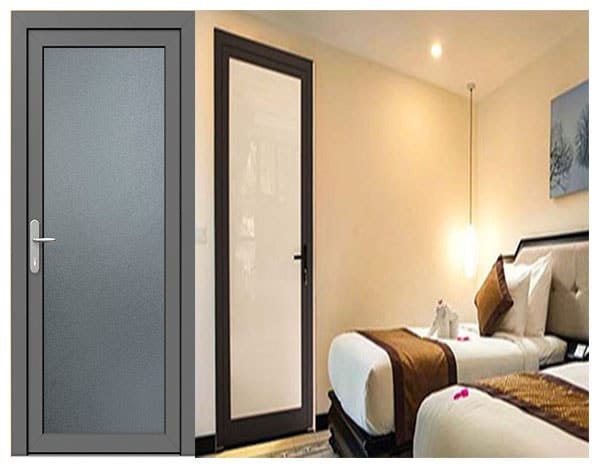 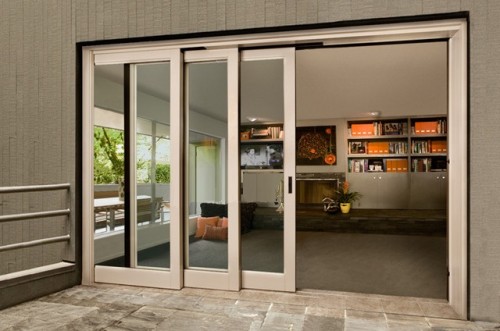 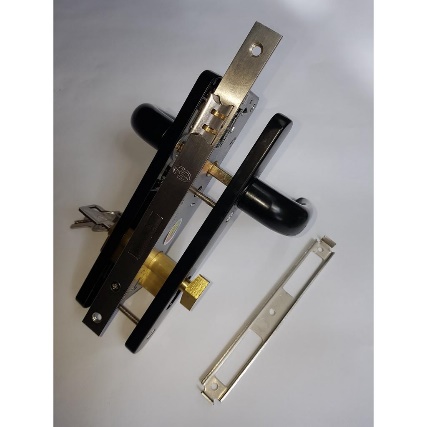 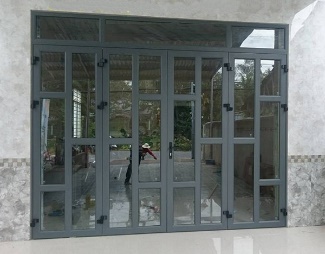 - Cửa  chính, cửa nhà vệ sinh, cửa thông phòng : Nhôm việt pháp hệ 5500 hoặc cửa PMA
- Giá: 1.300.000 đ/1md
- Cửa sổ: Nhôm việt pháp hệ 4400
- Giá: 1.200.000 đ/1md
THẠCH CAO
(Thi công theo bản vẽ)
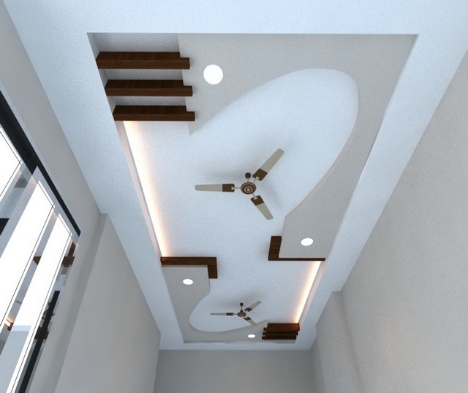 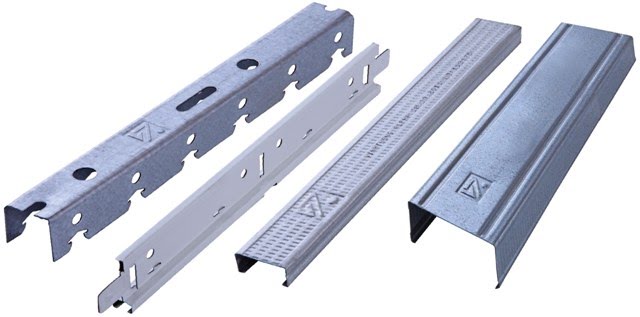 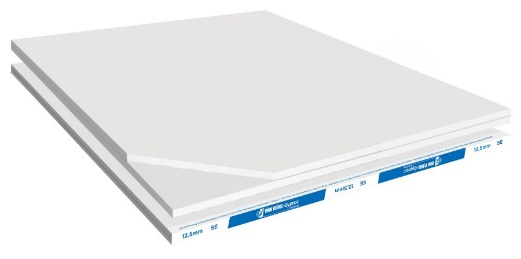 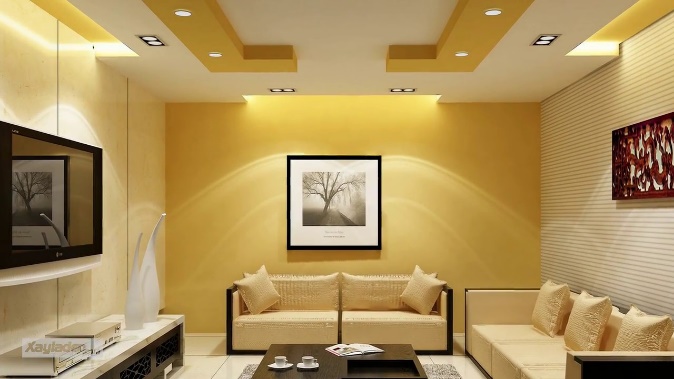 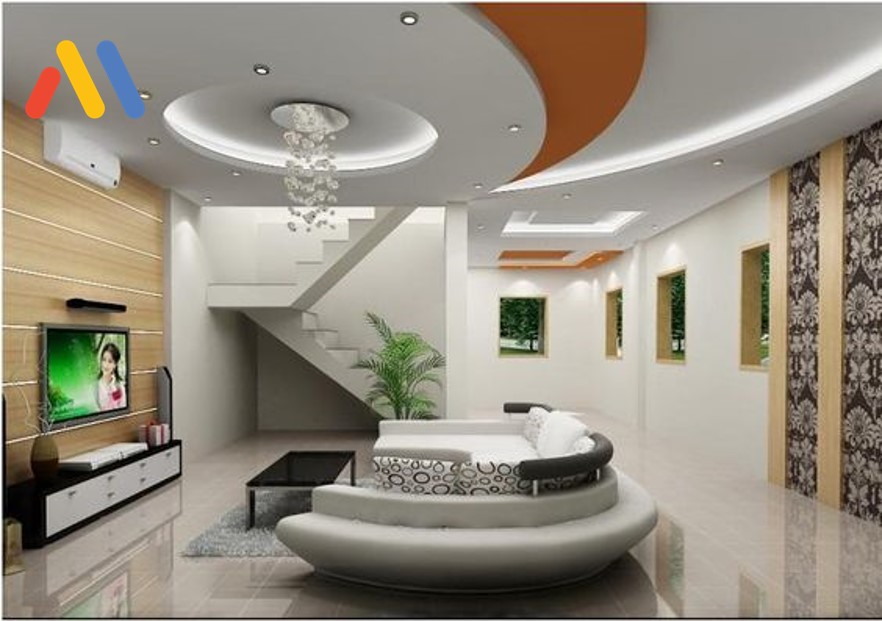 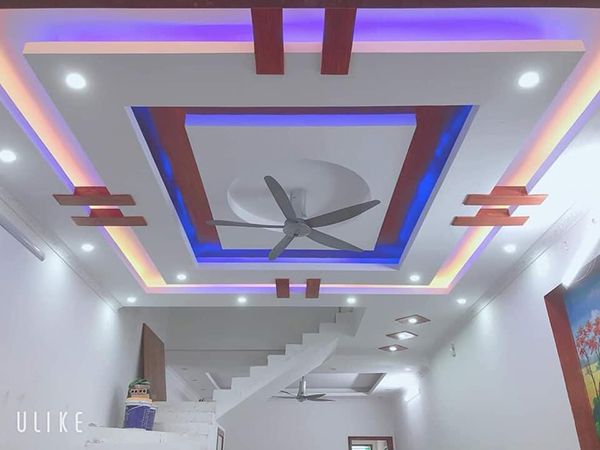 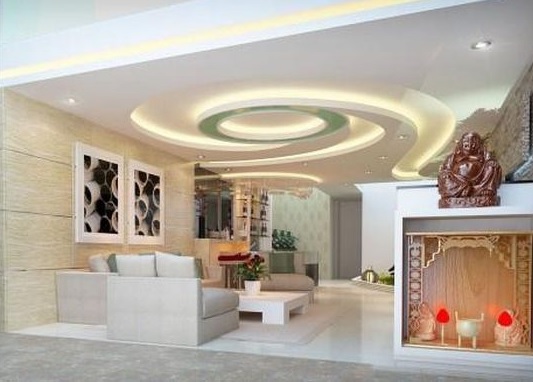 - Khung xương Hà Nội, 
- Tấm thạch cao tiêu chuẩn Gyproc 9mm.
- Giá 180.000đ/m2
Những hạng mục KHÔNG CÓ trong hợp đồng báo giá
- Ép cọc bê tông móng, Thang máy
- Nội thất: giường, tủ, tủ bếp, bàn ghế, ti vi, điều hòa, quạt trần
- Đèn sưởi, năng lượng  mặt trời
- Hàng rào, cổng, sân vườn
- Giếng khoan, hệ thống chống sét